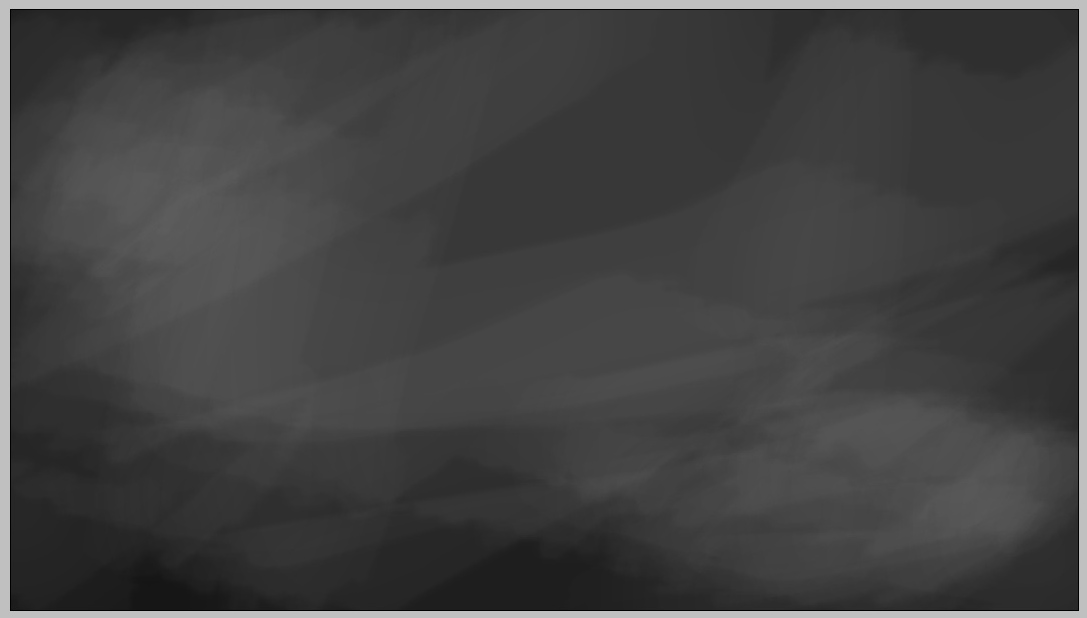 Montoya.
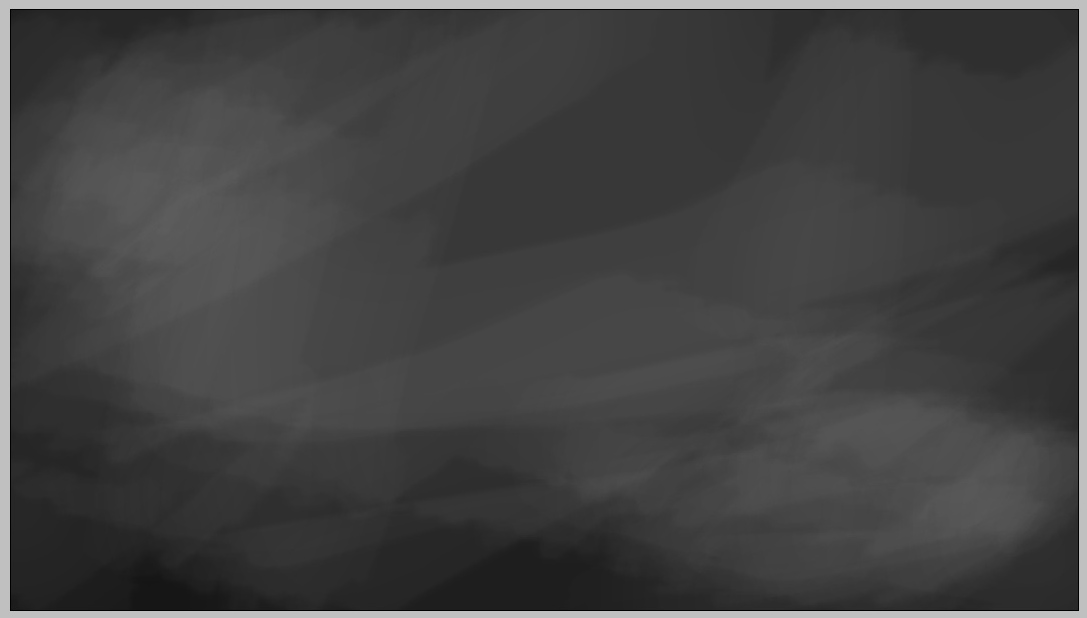 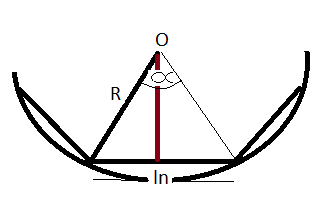 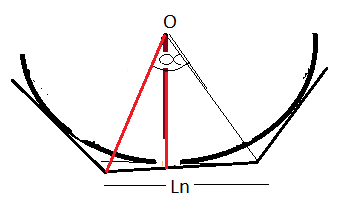 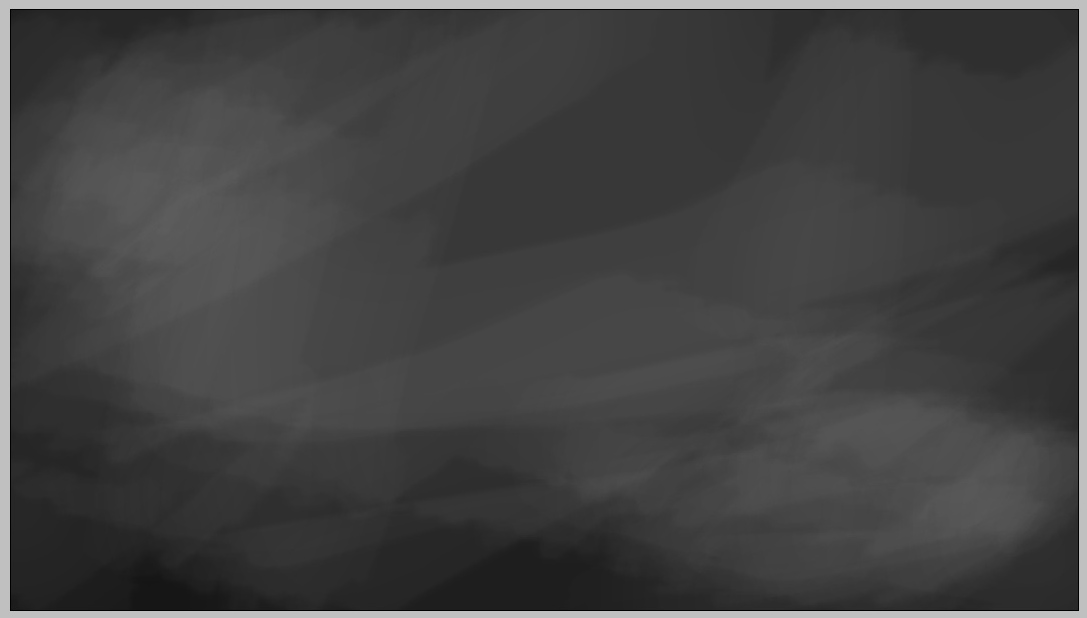 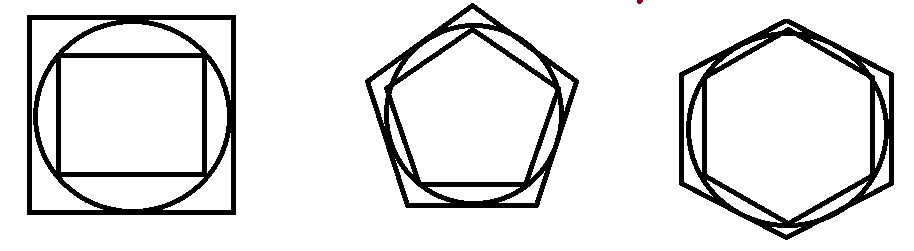 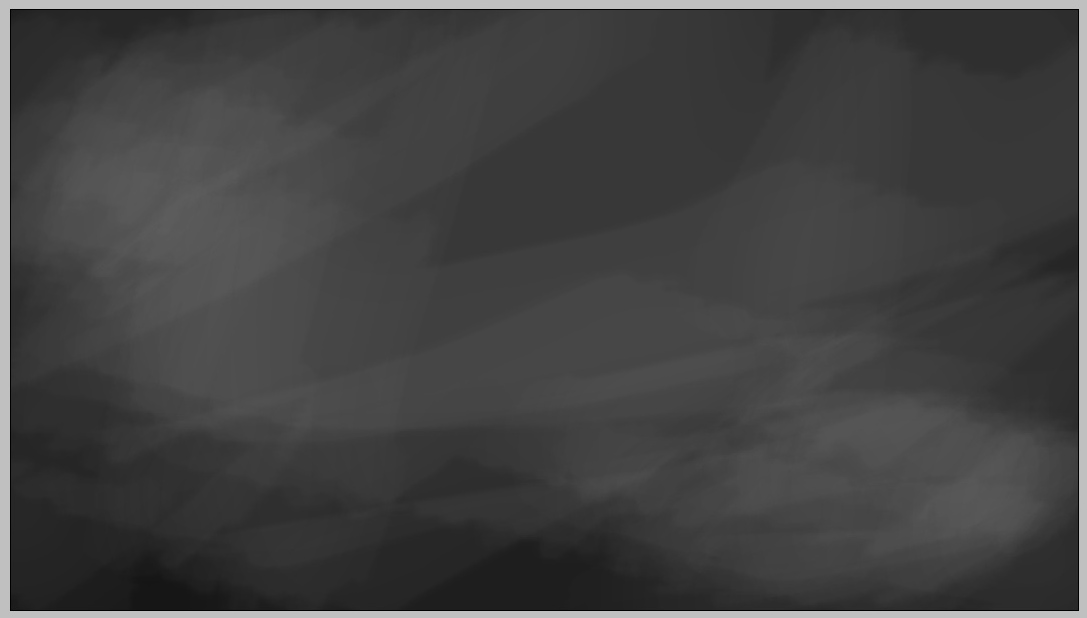 Para un polígono de 100 lados
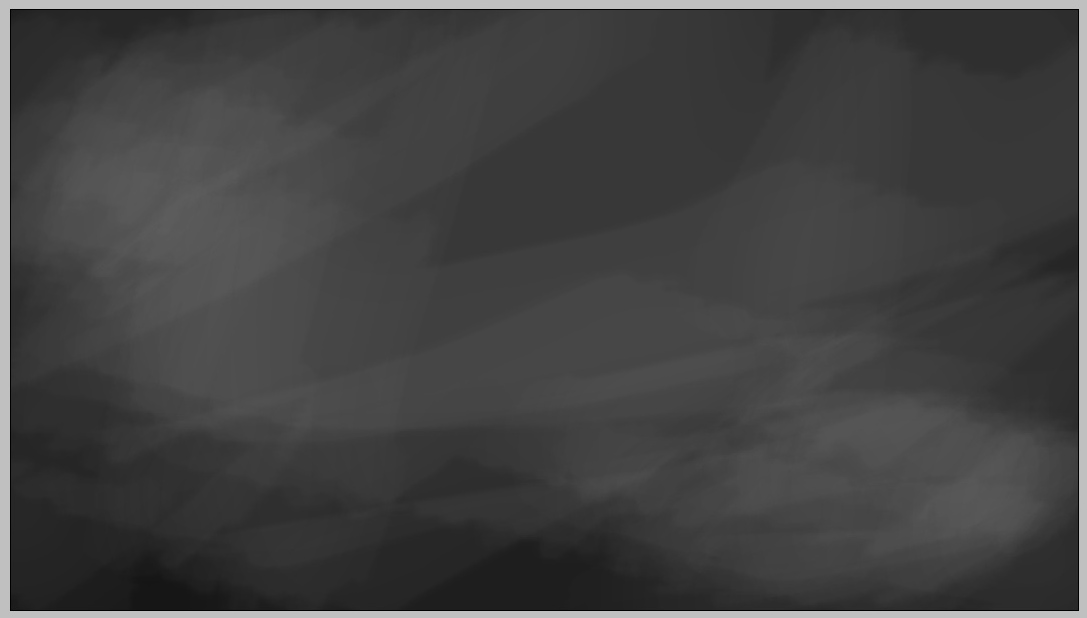 Para un polígono de 1000 lados
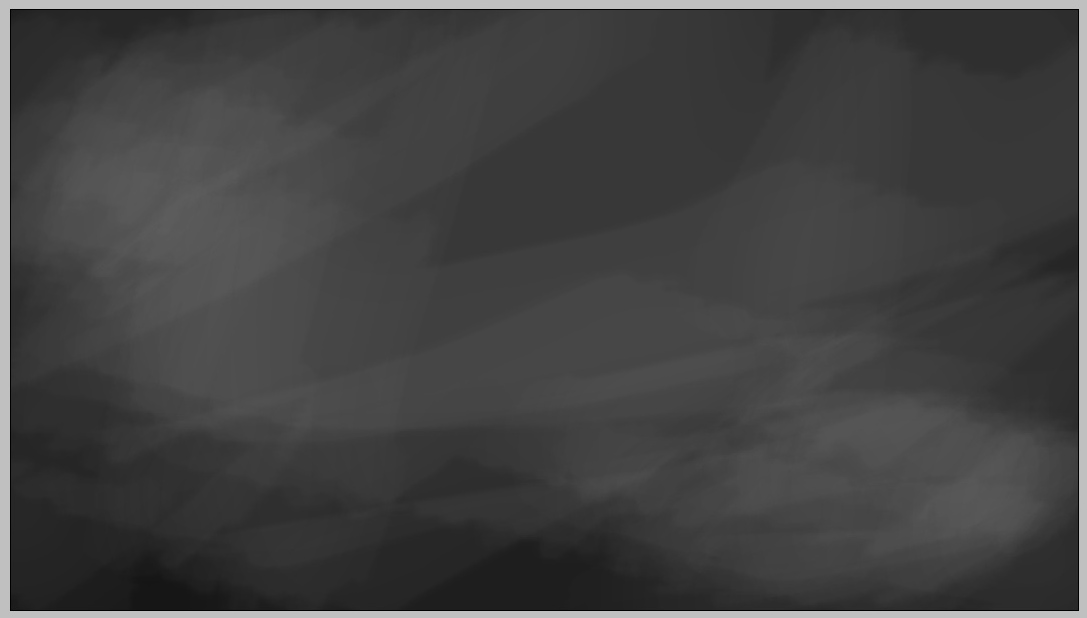 Integral de Riemann
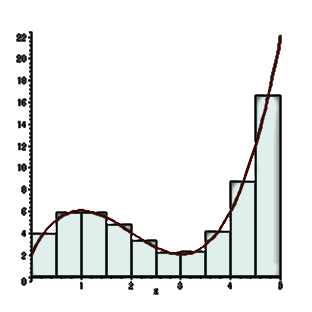 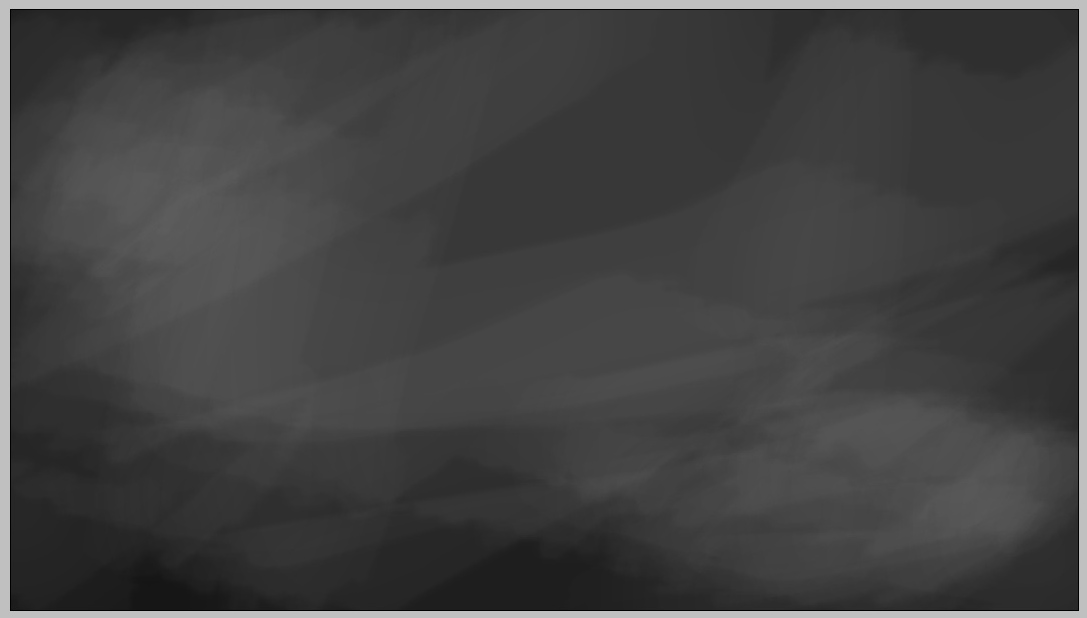 Serie de Riemann
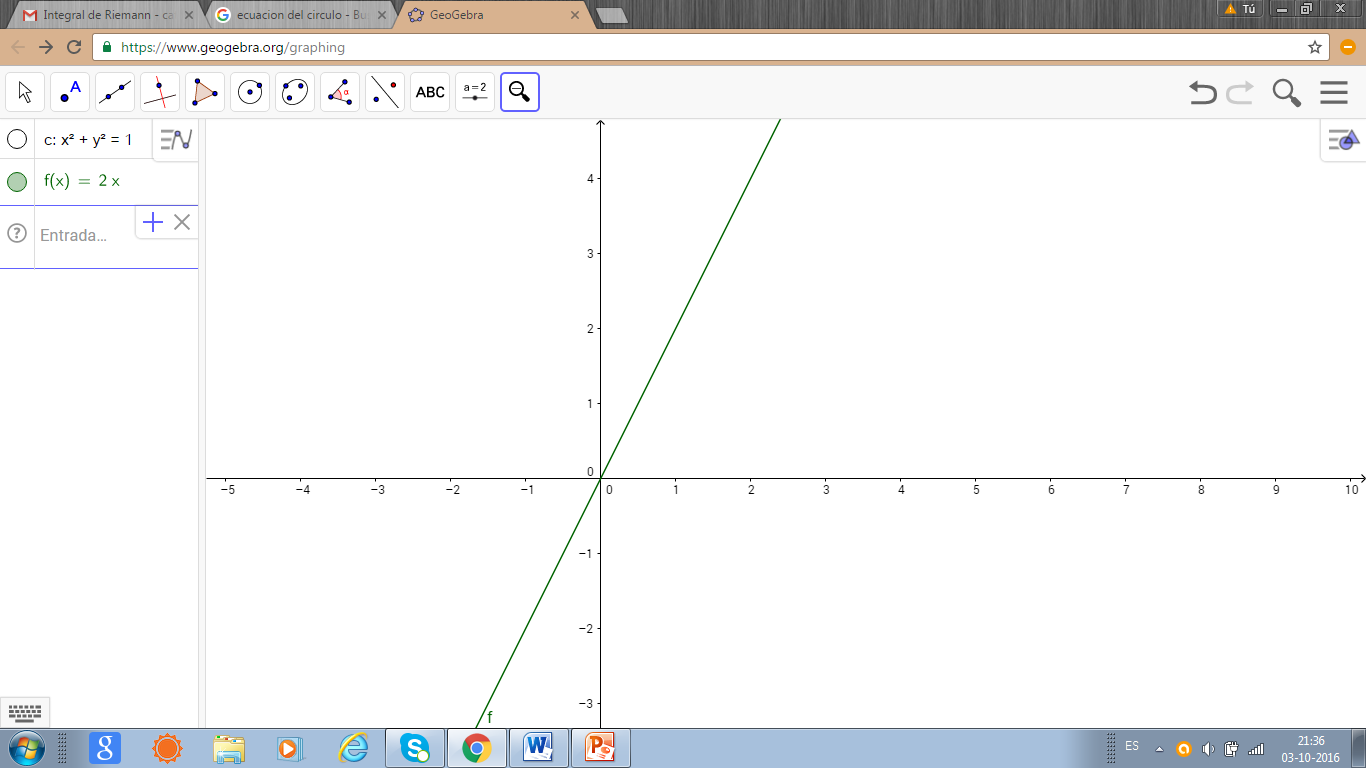 0,5
f(x)=2x
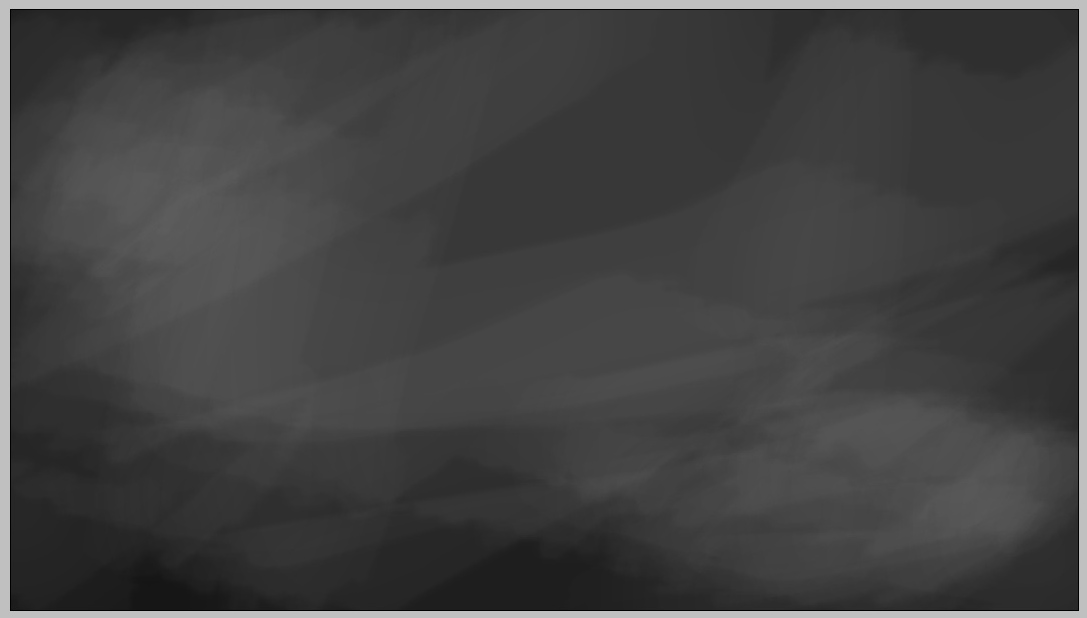 Serie de Riemann
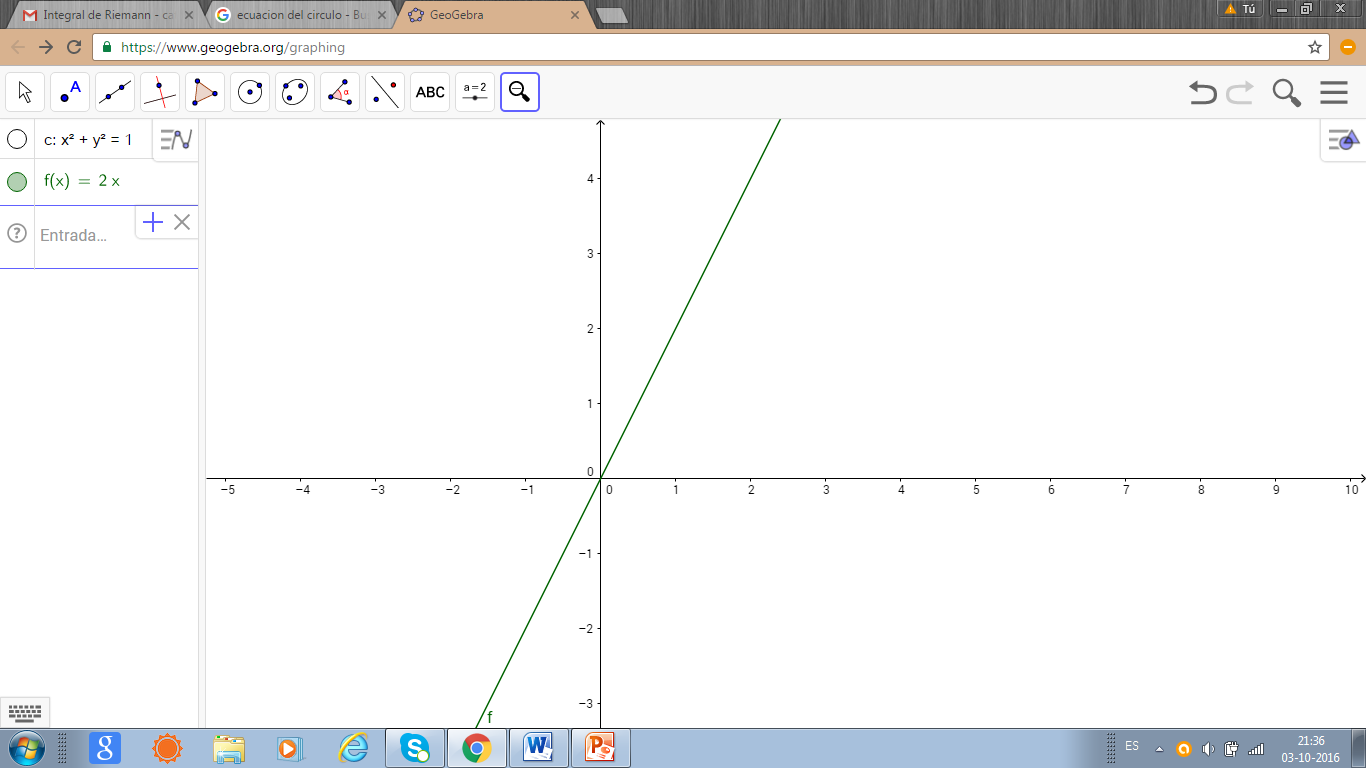 0,25
f(x)=2x
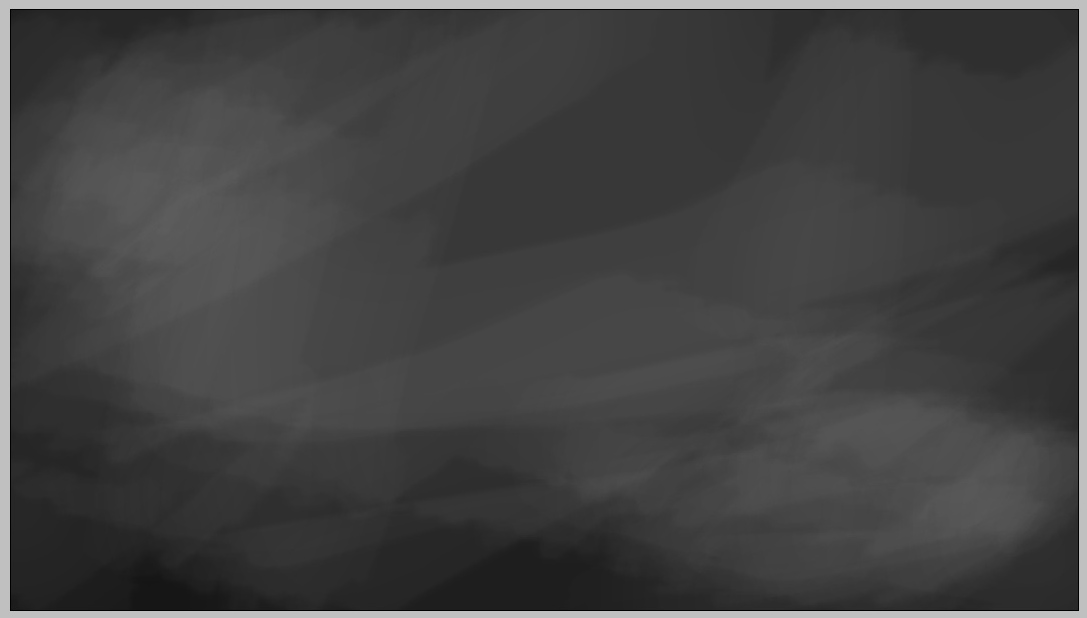 Serie de Riemann
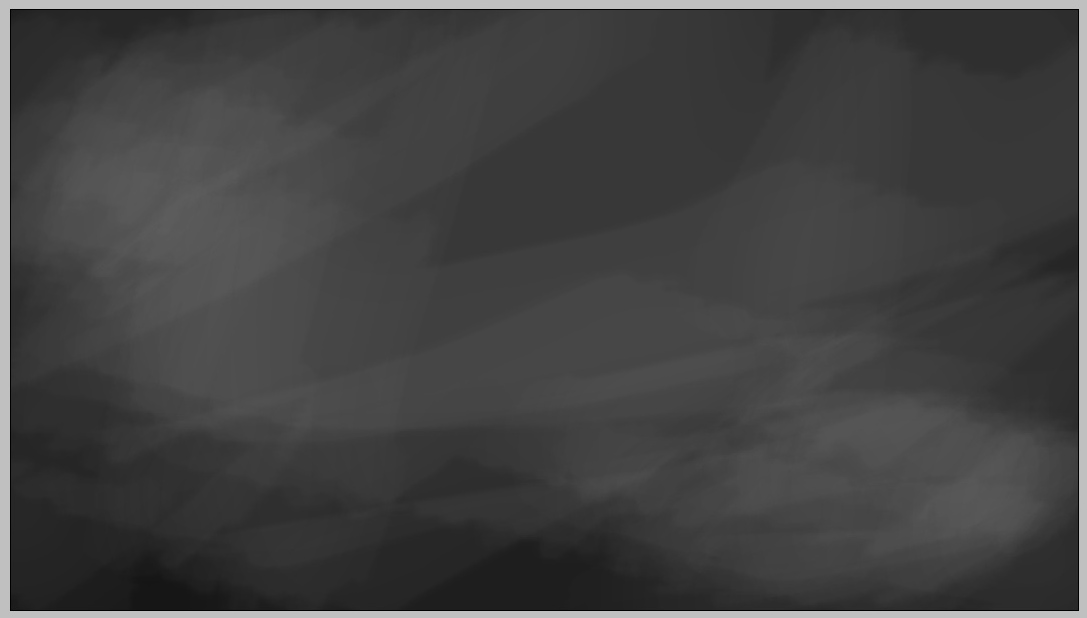 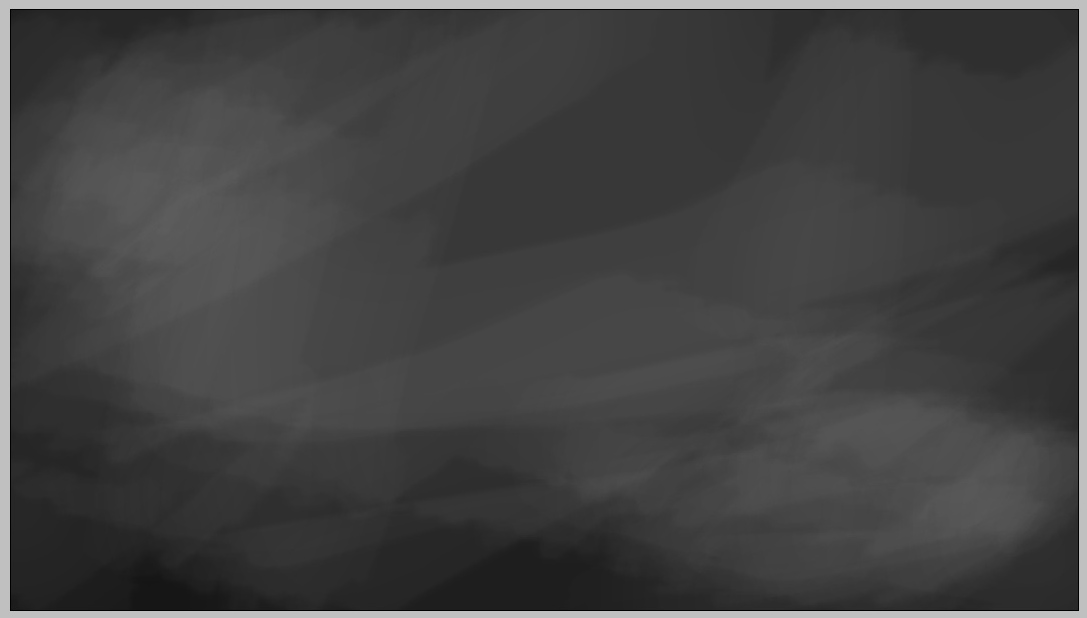 Deducción del Área del Círculo
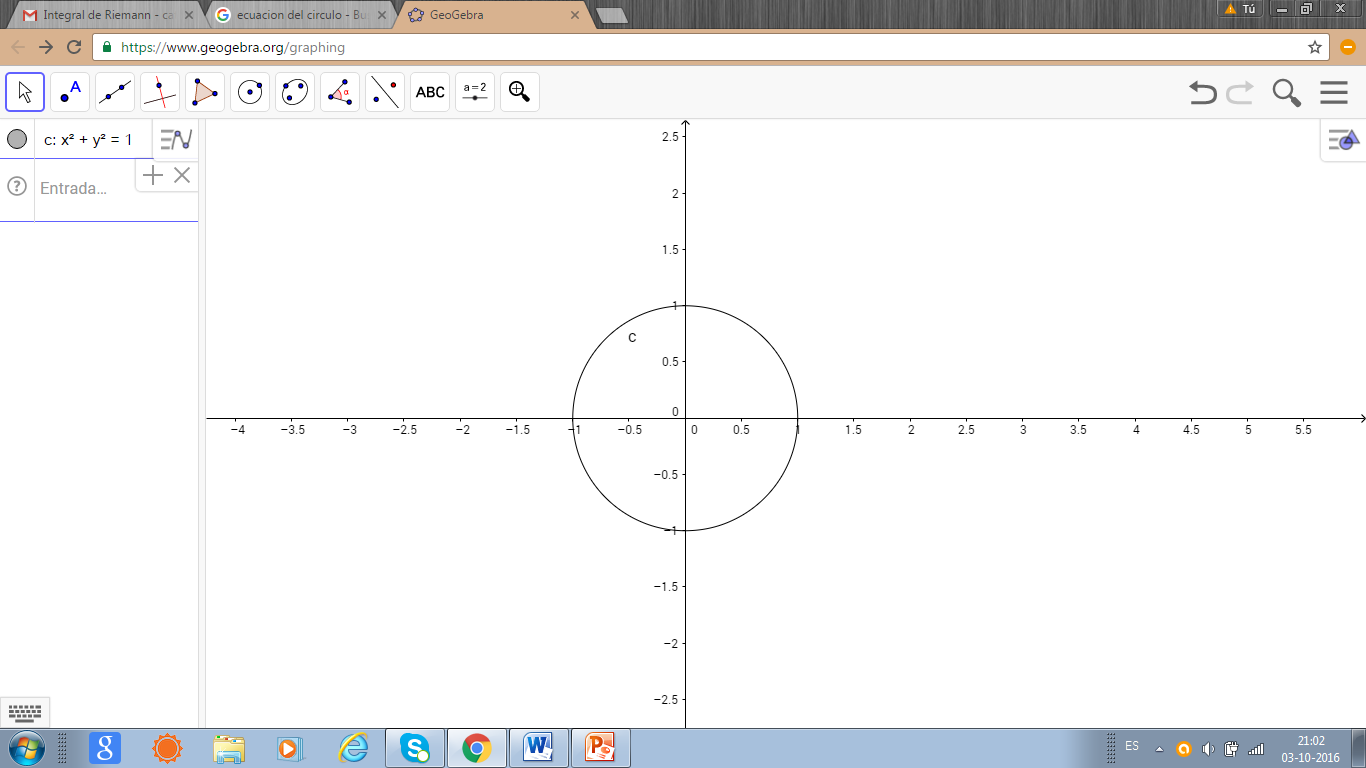 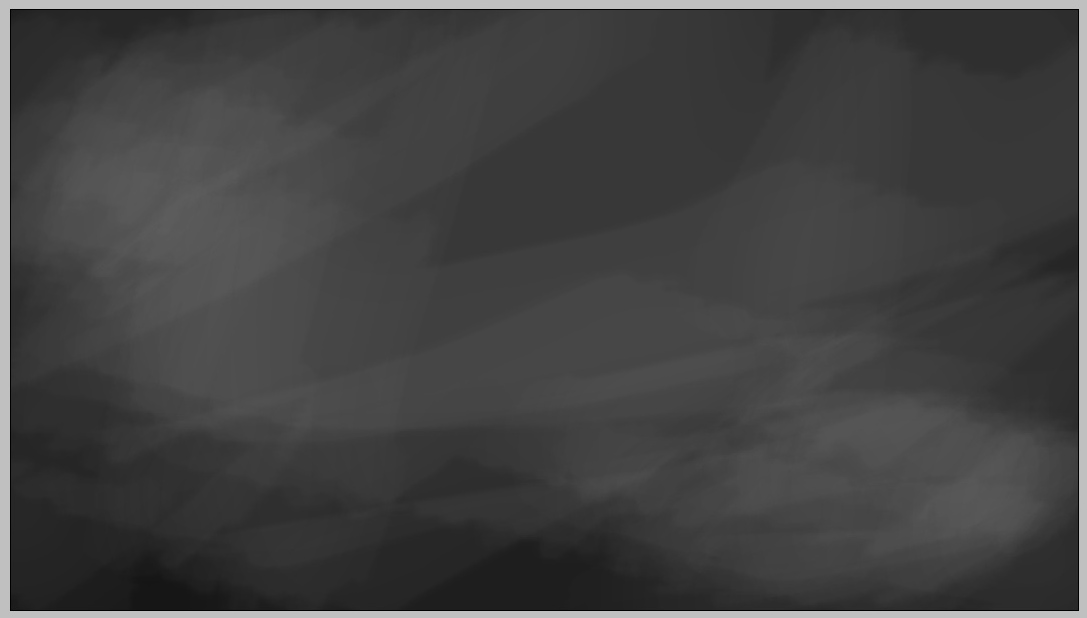 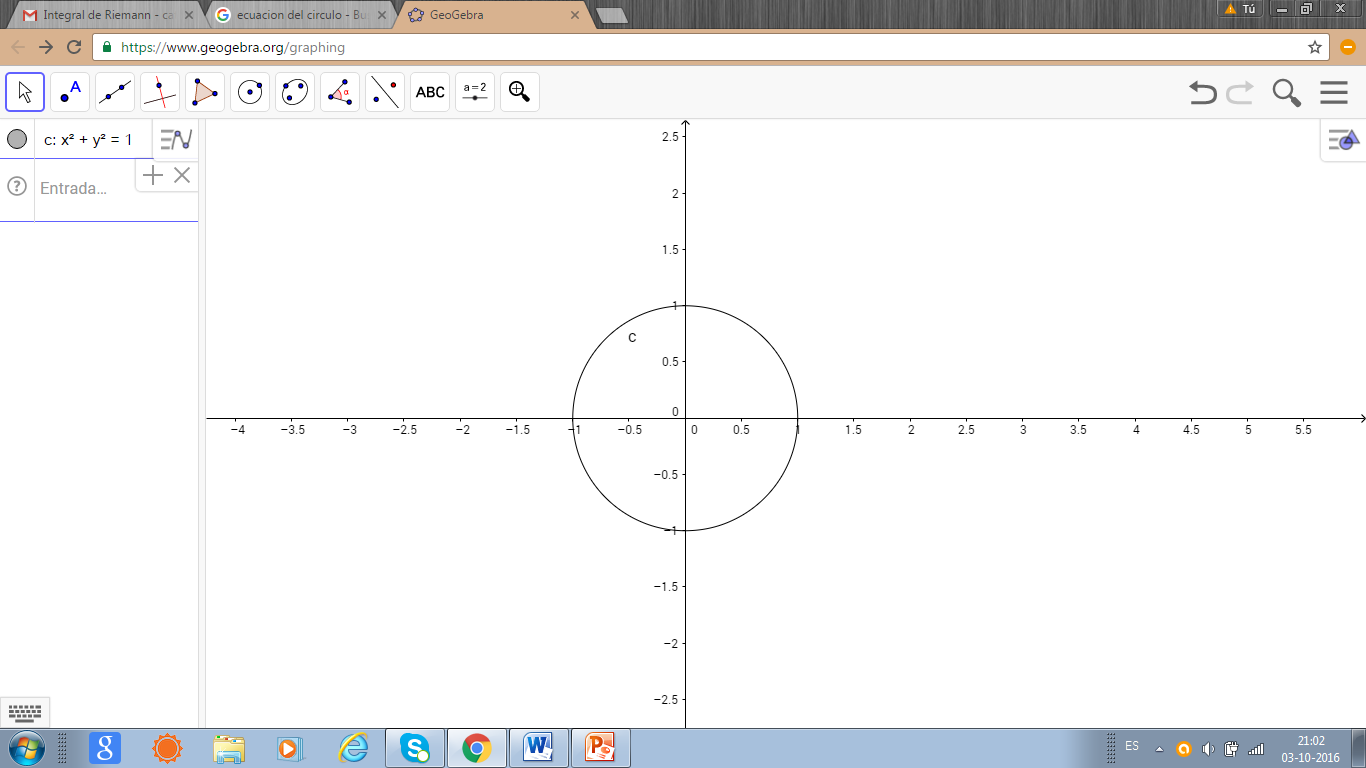 dx
R
x
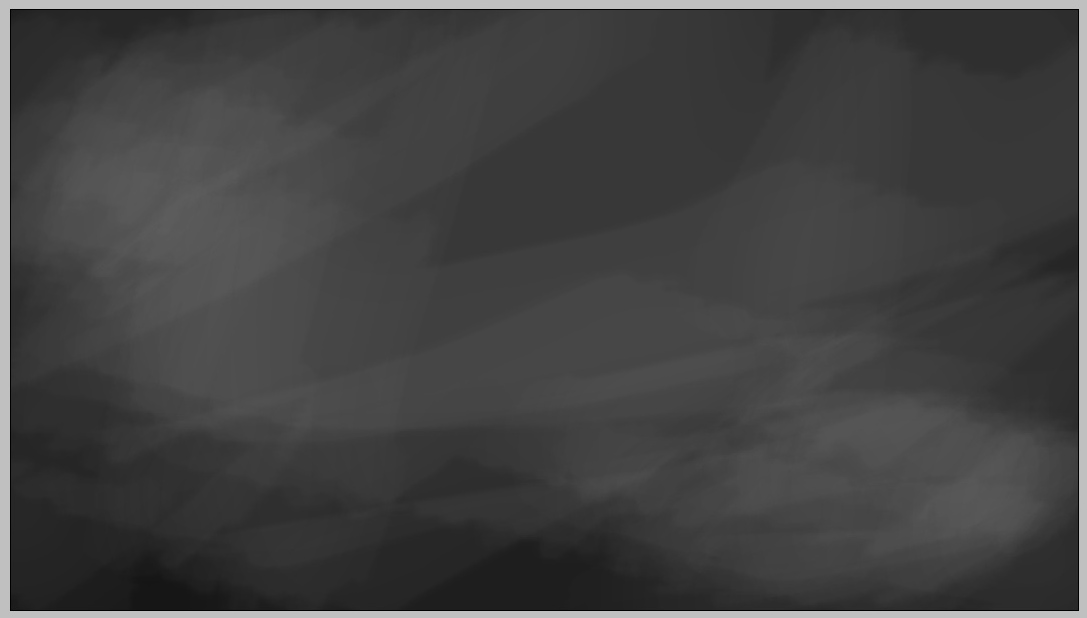 Si x=0
Si x=R
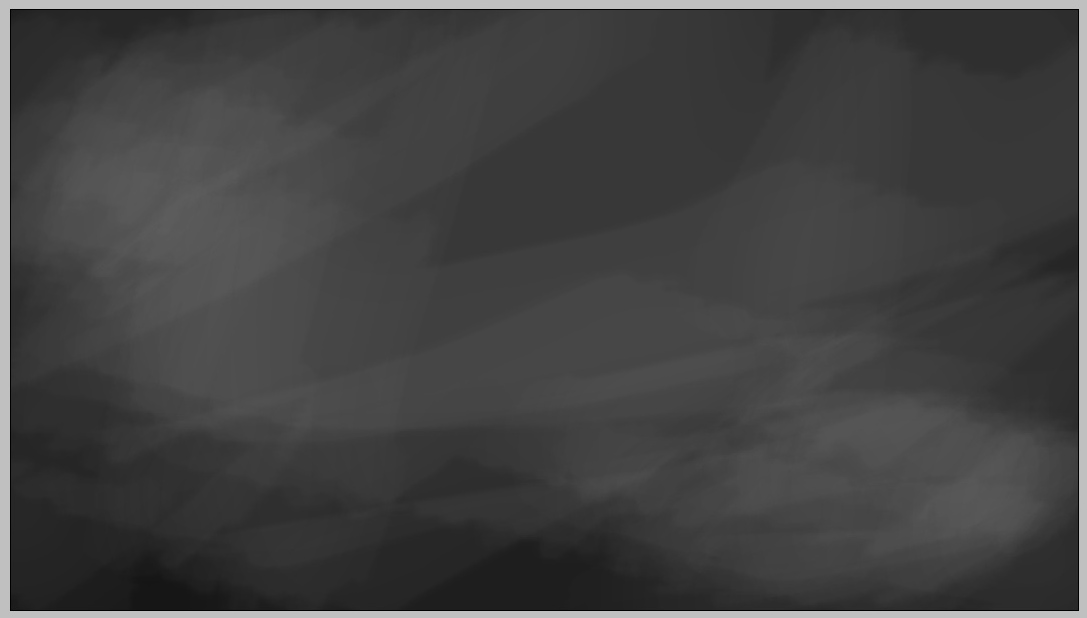 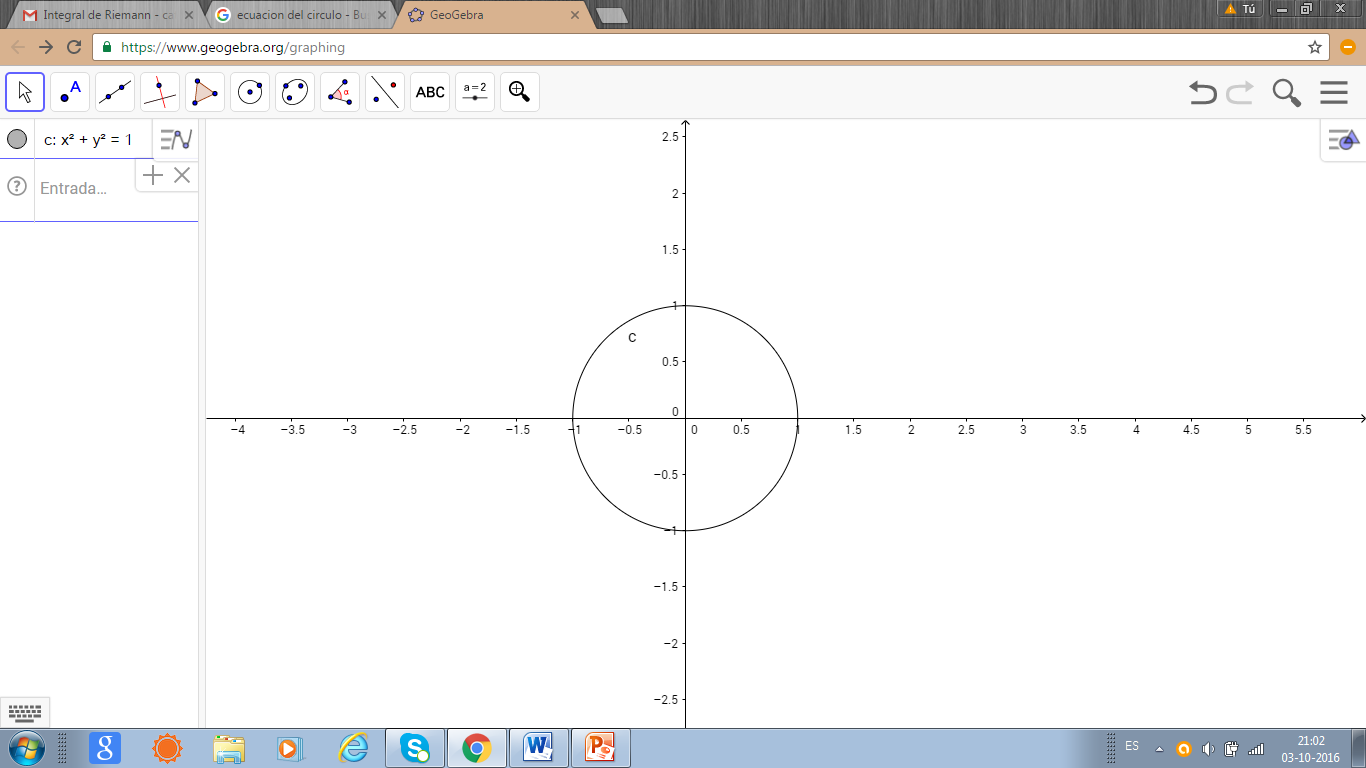 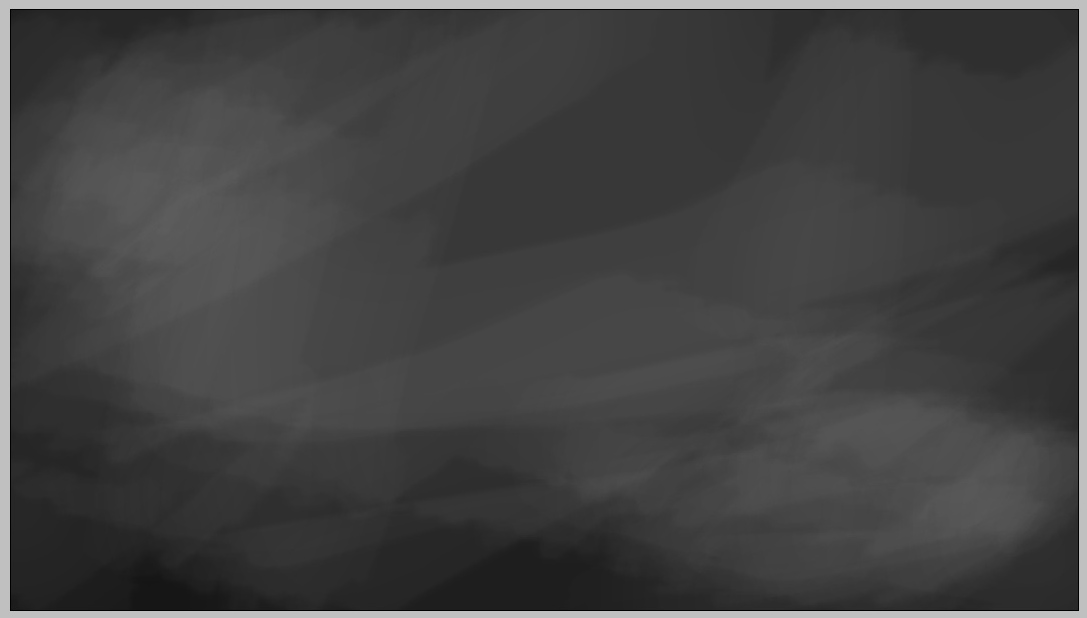 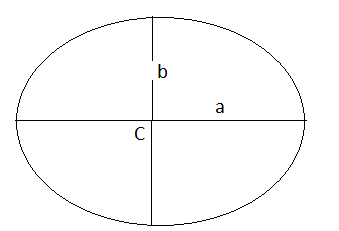